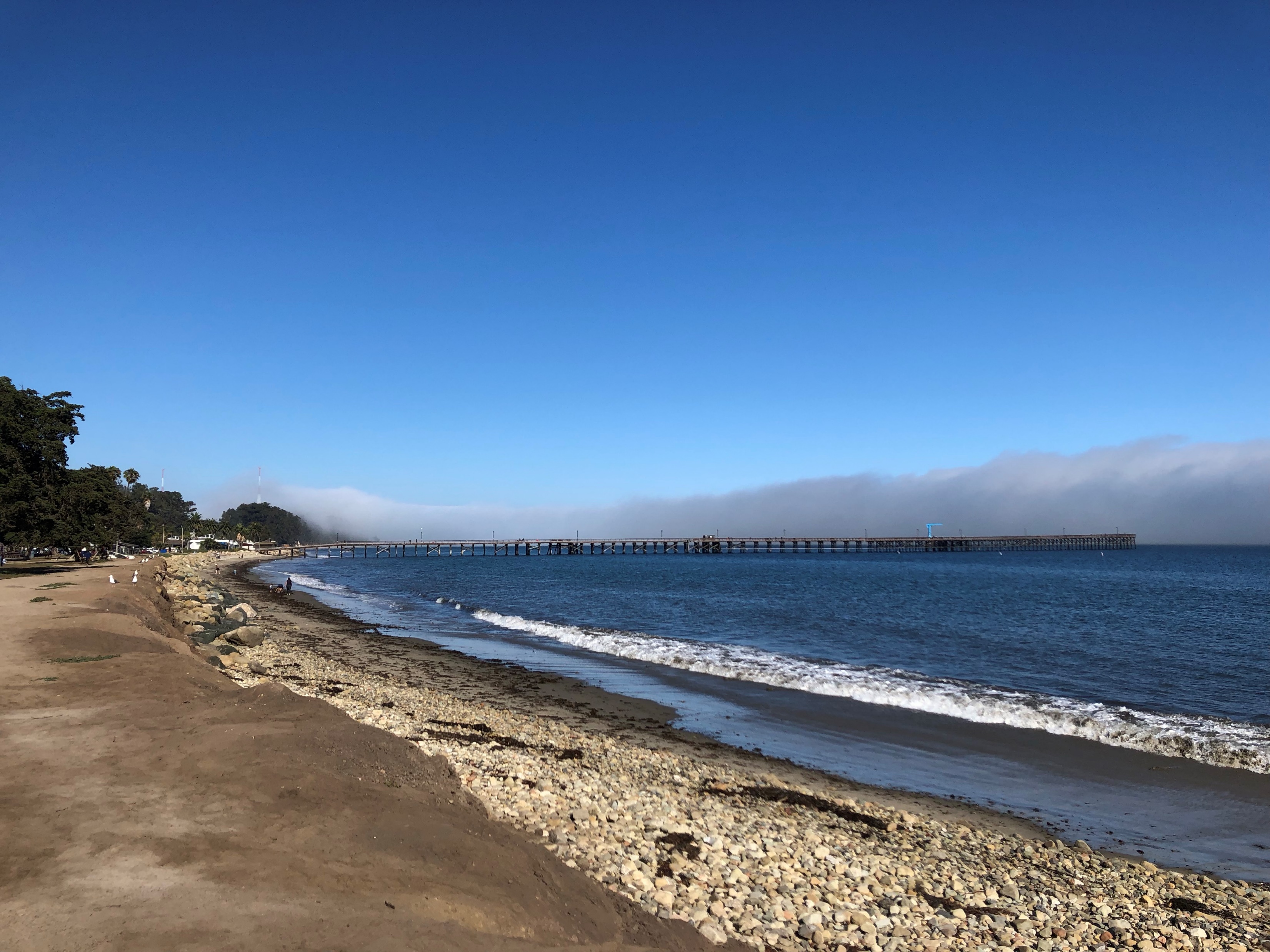 宇宙磁気流体プラズマシミュレーションサマーセミナー
HLLを用いた2次元コードの開発
早稲田大学 先進理工学研究科 物理学及び応用物理学専攻
　山田研究室　修士2年
小形 美沙
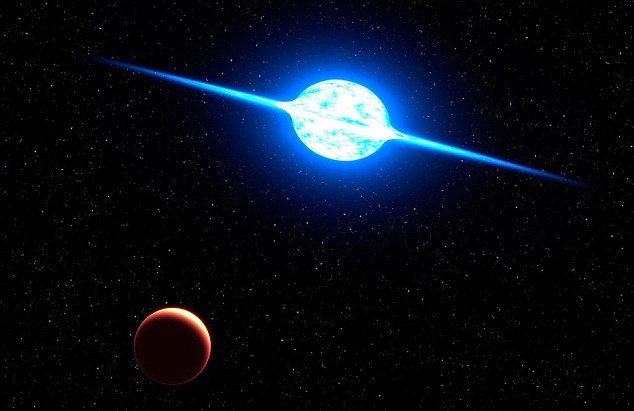 興味があるのは“星の進化”
研究内容
　2次元の星の平衡形状を数値的に解く
　(連星進化に興味があって少し手を出している…)
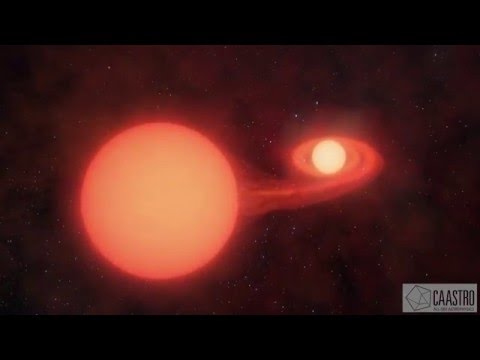 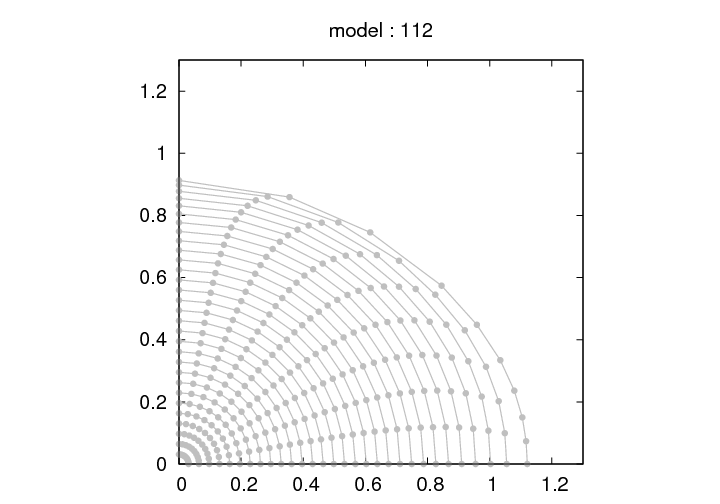 高速回転で歪ませたり…
ゆくゆく対流を考える必要があるので
(いつかの野望のために)
　　　流体計算をできるようになりたい！
目標：2次元の流体コード
今回作ったコード
1次元のHLL法　　　→　2次元のHLL法
補間：MUSCL法(MC limiter)
時間積分：3次のルンゲクッタ法
初期条件(衝撃波管問題)
メッシュ数　x方向：1000　　y方向：1
CANS+ 衝撃波管問題　http://www.astro.phys.s.chiba-u.ac.jp/cans/doc/application_sktb.html
1次元計算の結果 (密度分布の時間変化)
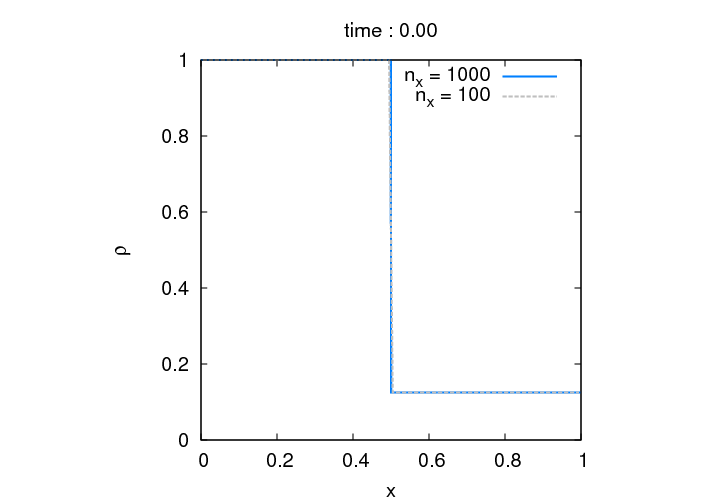 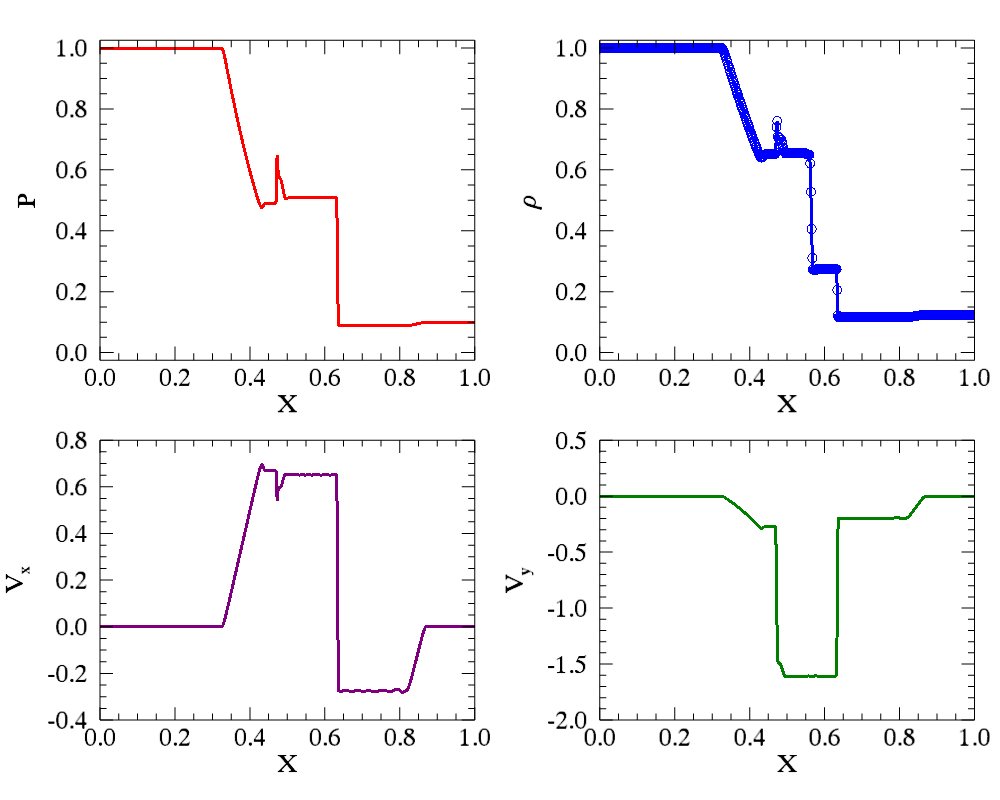 1次元計算の結果 (CANS+のテスト計算との比較)
t = 0.1
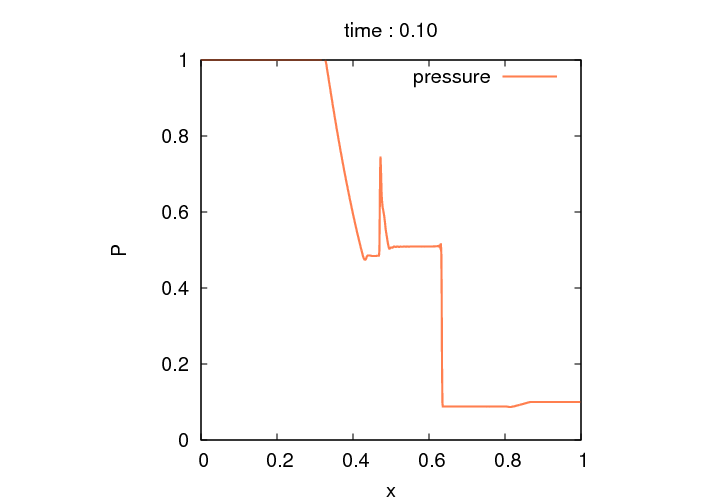 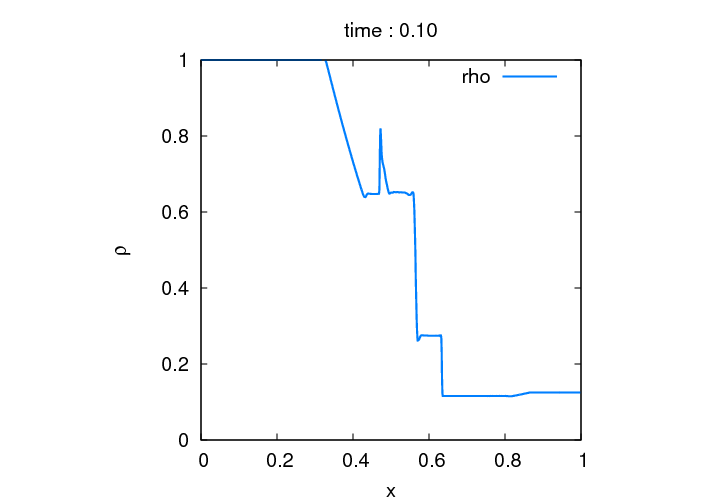 圧力
密度
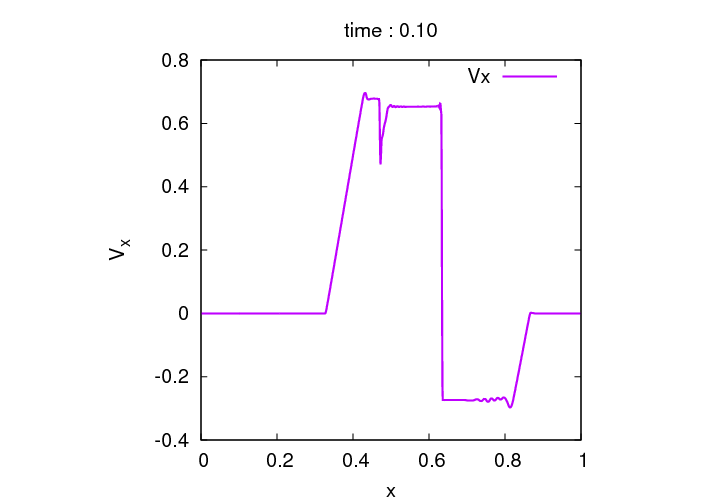 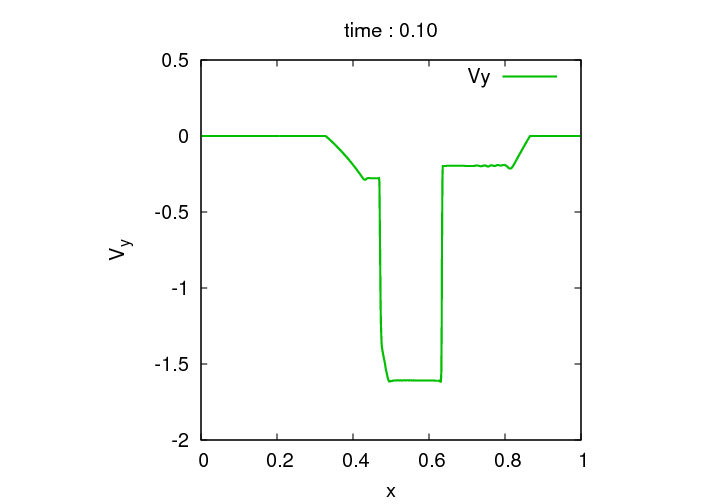 速度 (x方向)
速度 (y方向)
2次元計算の結果 (1次元との比較)
t = 0.1
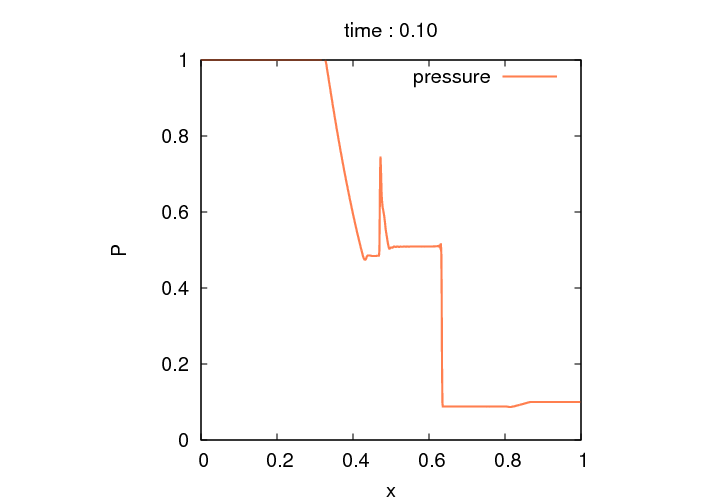 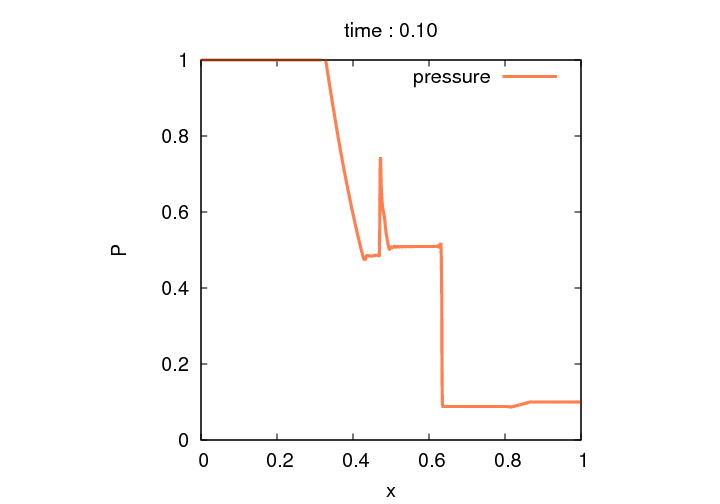 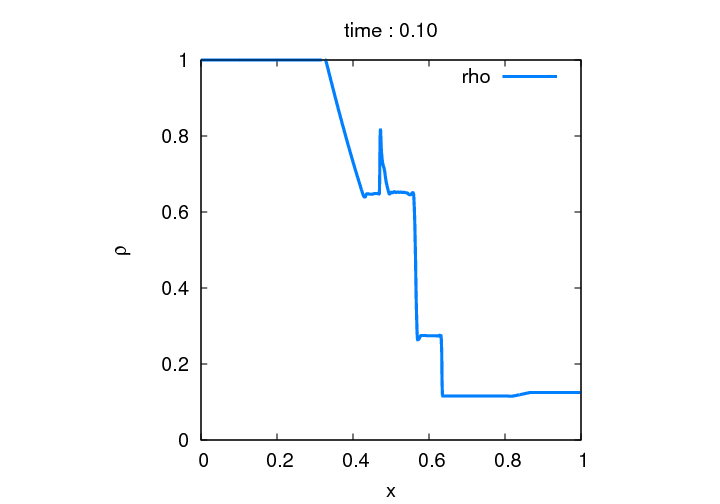 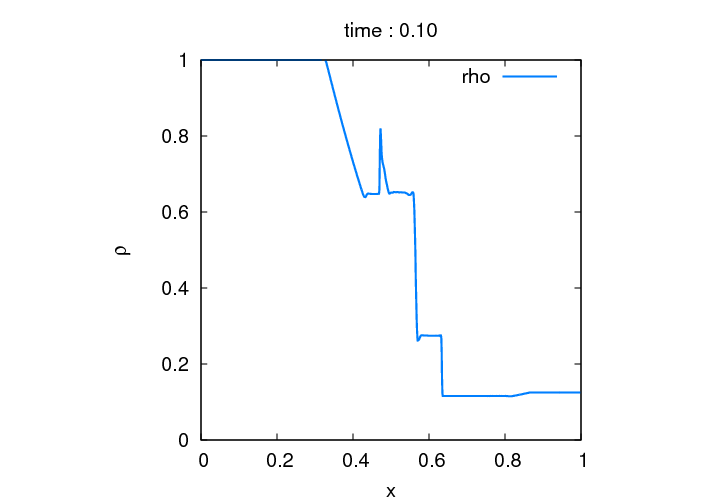 密度
圧力
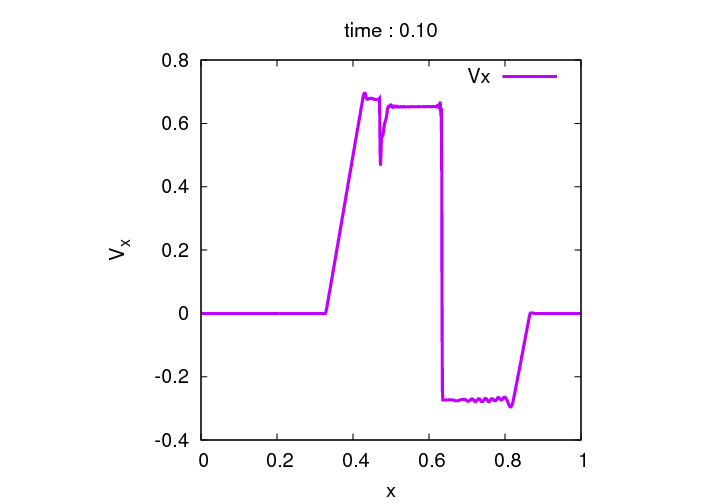 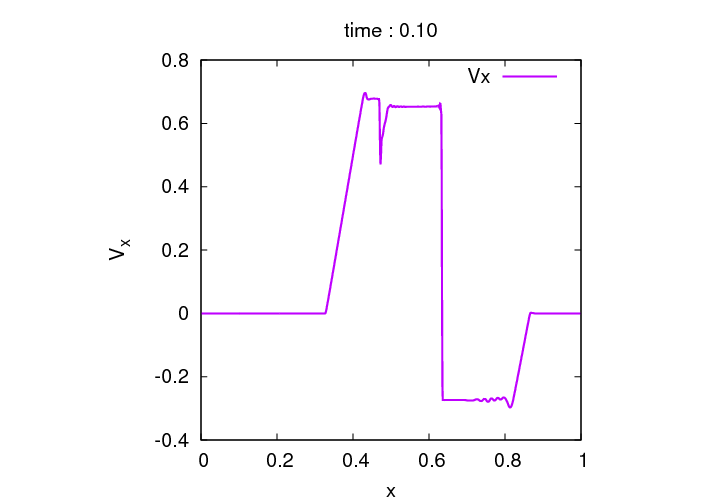 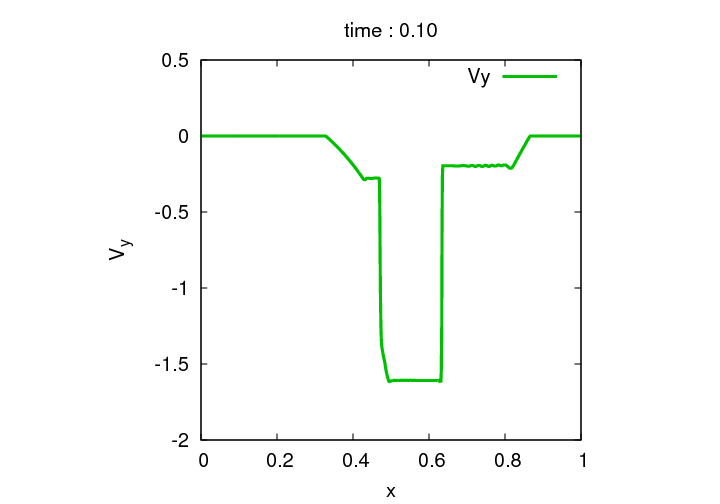 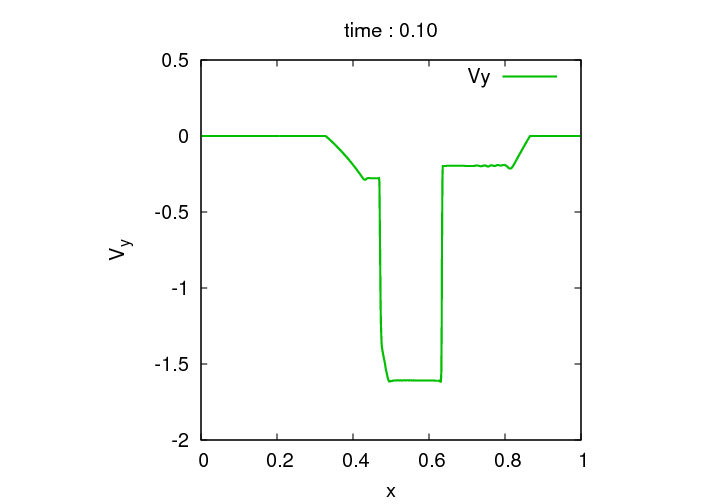 速度 (x方向)
速度 (y方向)
講師の皆さん、5日間ありがとうございました！！